4.1 Economic Development
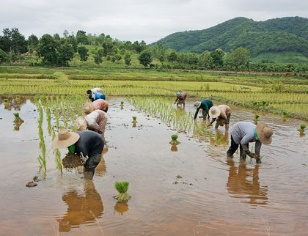 Economic Development
What is economic development?

How are economic development and economic growth related?

What do economically less developed countries have in common?

How do economically less developed nations differ from each other?

How is the world going with economic development?
What is economic development?
Definition
A process to improve the lives of all the people in a country.  

	This involves not only raising living standards, i.e. the production of goods and services, but the promotion of self esteem, dignity and respect, and the enlarging of people’s freedom to choose and to take control of their own lives

Growth can be a key driver.  
				Define GDP growth

		How can growth help lift people out of poverty?
Video
Economic development and economic growth
What is wrong with GDP? 
			(This is revision)


A Nobel prize winning economist discusses GDP
https://www.youtube.com/watch?v=QUaJMNtW6GA&feature=youtu.be
Economic development and economic growth
Human poverty

A person lacks the opportunities that allow them to lead a long, healthy, creative life and to enjoy a decent standard of living, freedom, dignity, self-esteem and the respect of others
Income poverty

A person’s income falls below a poverty line
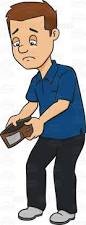 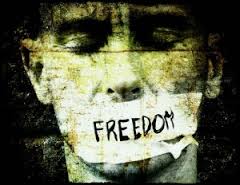 Economic development
Not only about growth:

Increasing income equality growth =/= growth for all
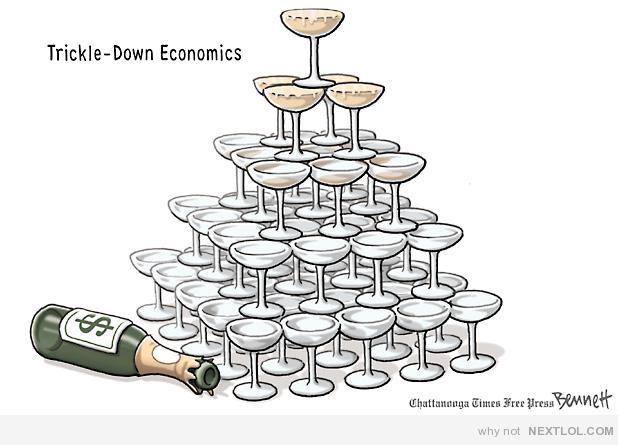 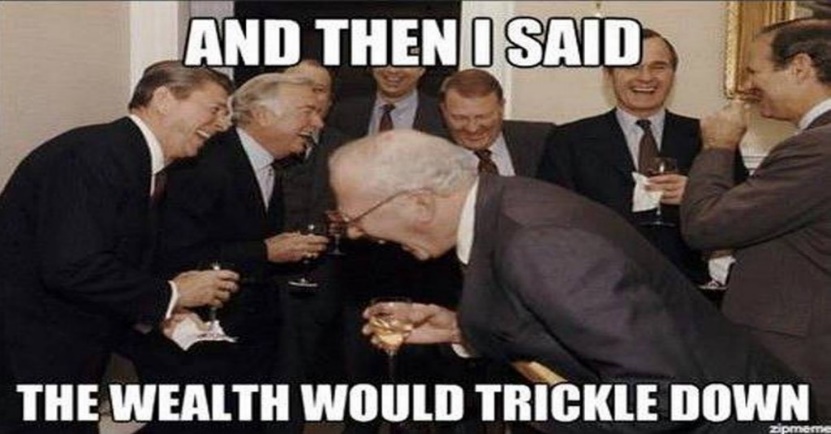 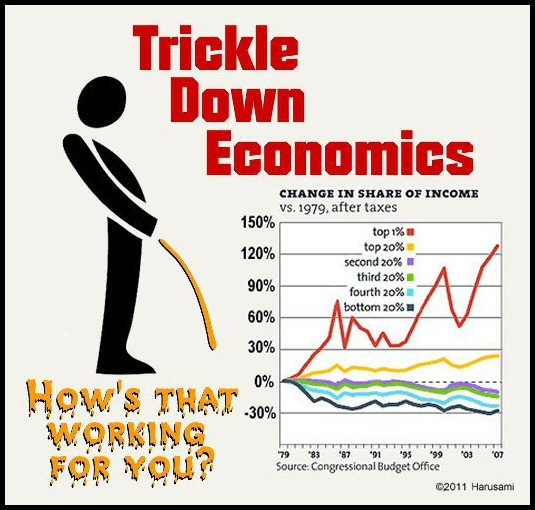 Economic development
Not only about growth:

Increasing opportunities for women and girls





Health care and education
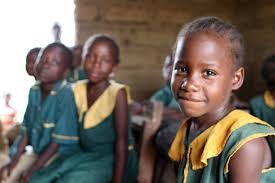 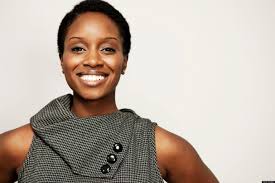 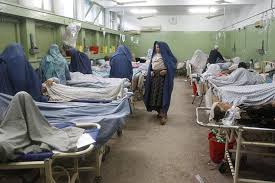 Sources of economic growth
Sources of growth in economically less developed countries

Increases in physical capital
(machinery, tools, factories, buildings, road systems, airports, telephone lines)
All of these increase the productivity of labour


Draw an increase in labour productivity on an AD-AS diagram
Sources of economic growth
Increases in human capital







Defined as fundamental human rights in the United Nations Universal Declaration of Human Rights (1948)
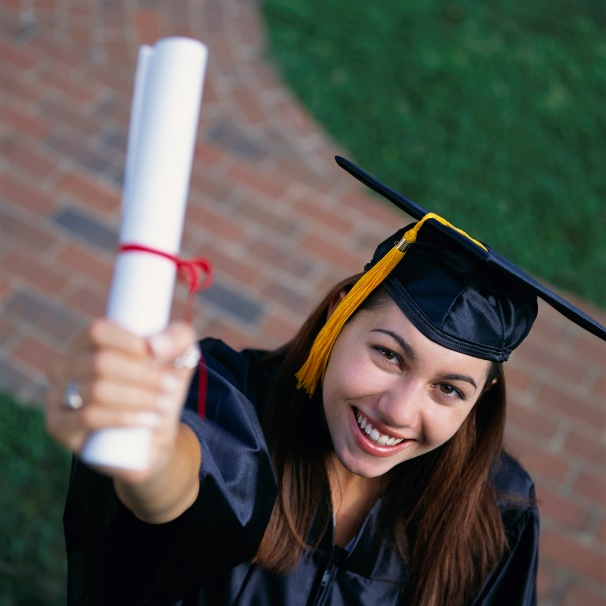 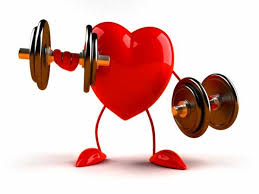 Sources of economic growth
Increases in human capital

In groups, brainstorm positive externalities of education

	(What benefits can it bring to a poor country?)
Sources of growth
Increases in technology

Important for technology to be appropriate
(geography, economic conditions, climate)
Often imported from overseas
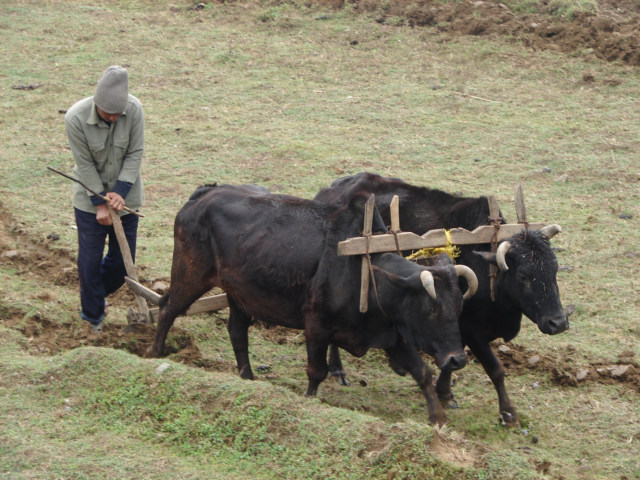 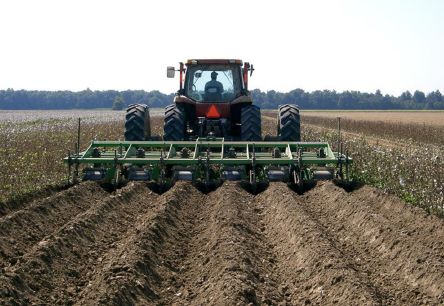 Sources of growth
Institutional changes

Robust legal system
Enforcement of laws, contracts, dispute resolution
Property rights
Protection against corruption
Fair and transparent tax system
Access to credit


A market economy cannot function without well-developed institutions such as these
Sources of growth
Natural resources?

Can be a blessing and a curse

e.g. source of conflict
       wealth without effort
       price variability
	   political reasons
	   Dutch disease

Video
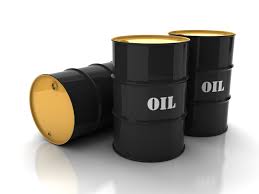 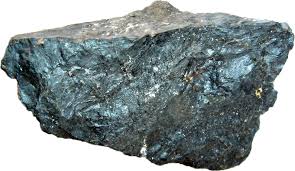 Characteristics of LDCs
LDC = Less developed country Current List

Low levels of GDP/GNI per capita
		Ethiopia			      Liechtenstein




		GDP					GDP
		US$13.92 billion			US$5.48 billion

		GDP per capita			GDP per capita
		US$580				US$115,000
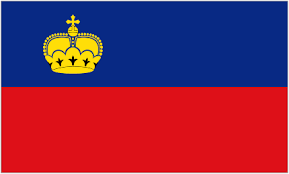 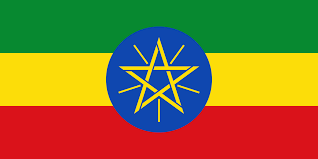 Characteristics of LDCs
Low levels of GDP/GNI per capita

Still vast differences between LDCs

	Somalia				Solomon Islands





GNI per capita			GNI per capita
US$250				US$1,830
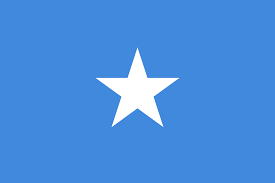 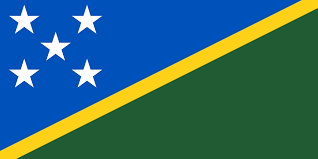 Characteristics of LDCs
Low levels of GDP/GNI per capita  www.bit.ly/1L3TqDH
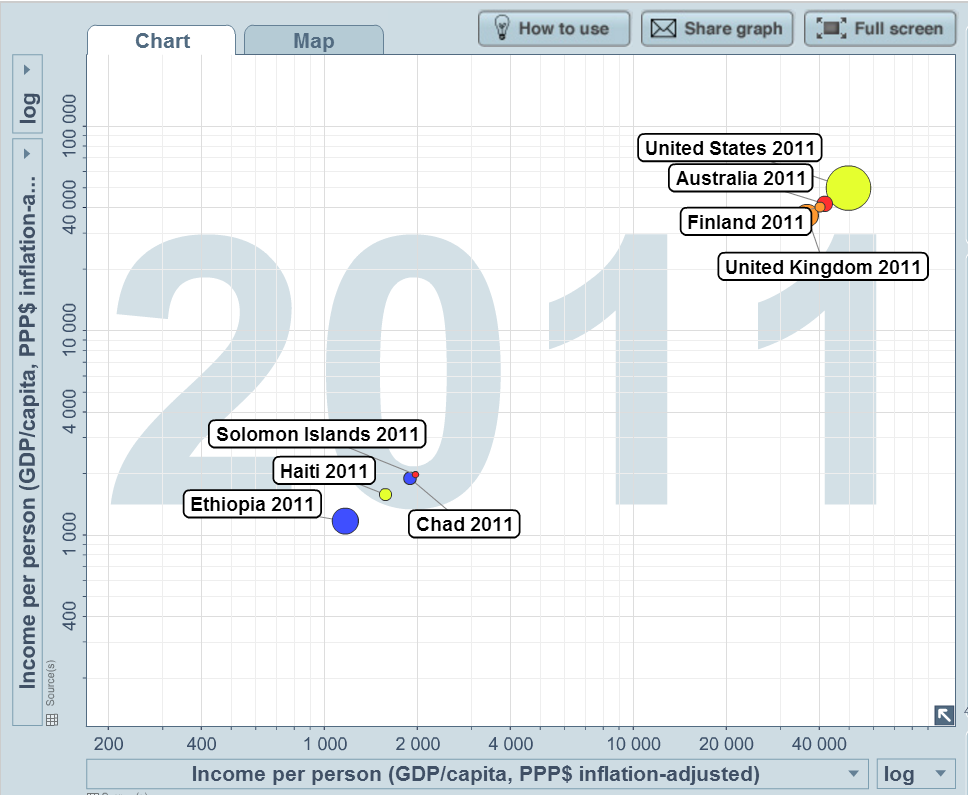 Characteristics of LDCs
High levels of poverty 	www.bit.ly/1oNAiPL

Moderate poverty – living on less than $2 a day

Extreme poverty – living on less than 1.25 a day
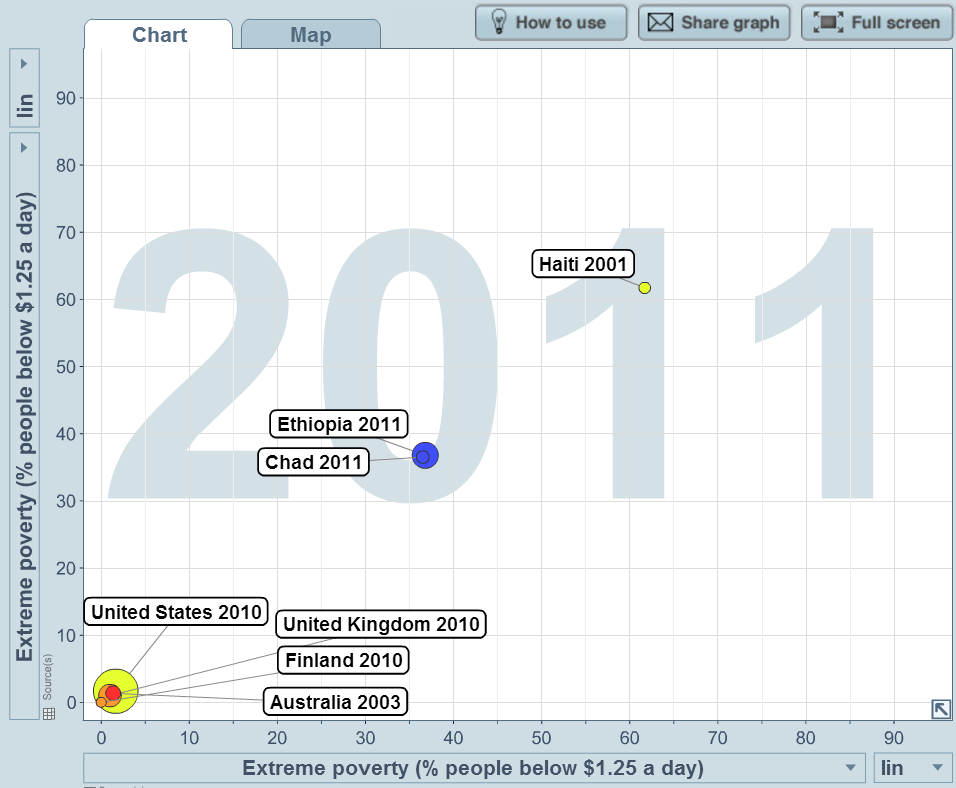 Characteristics of LDCs
Relatively large agricultural sectors  www.bit.ly/1oNBjY0
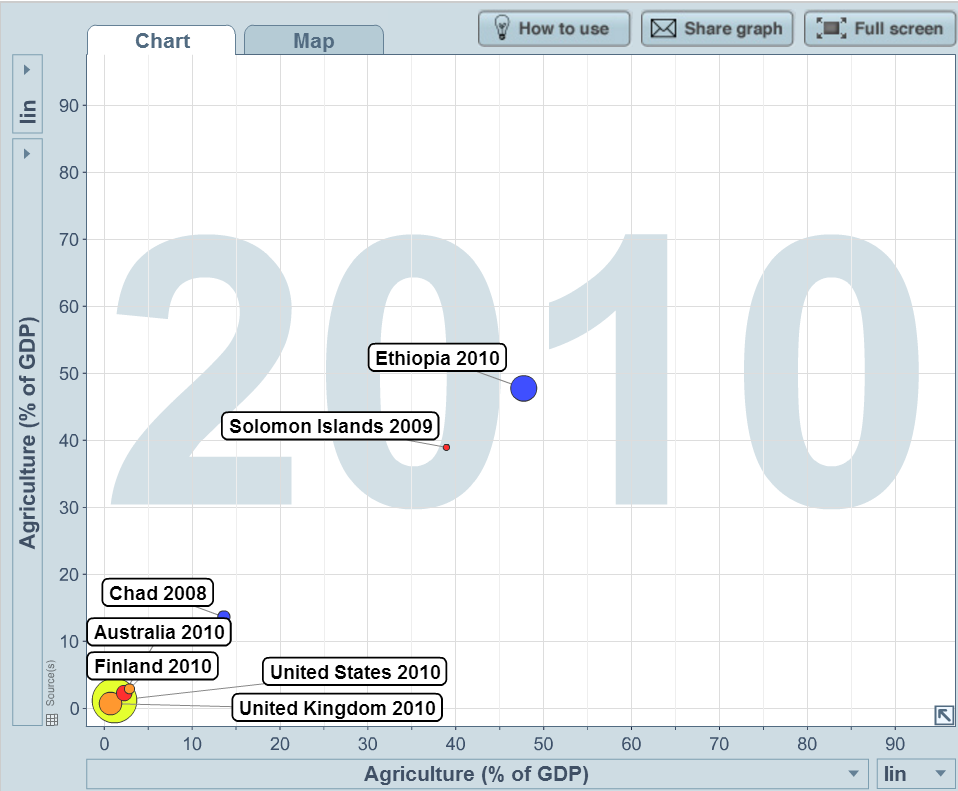 Characteristics of LDCs
Relatively large agricultural sectors

As countries become richer, agriculture’s share of GDP becomes smaller


Poorer					Richer
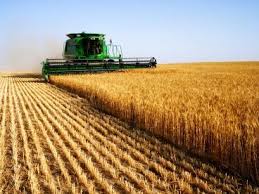 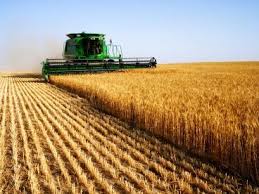 Characteristics of LDCs
Relatively large agricultural sectors

YED  e.g, if income grows at 4%, demand for food might grow by 1%. 

YED = 0.25

How can we categorise this good?
Characteristics of LDCs
Relatively large agricultural sectors







Also can stay poor due to relatively large agricultural sectors

Can be at the mercy of global food prices.  Why?
Characteristics of LDCs
Large urban informal sector (unregulated, unregistered)





No worker protection
Exploitation
Environmental concerns
Workplace safety
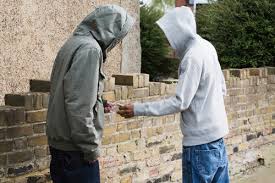 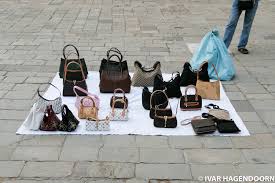 Characteristics of LDCs
High birth rates  www.bit.ly/1VPC8KP
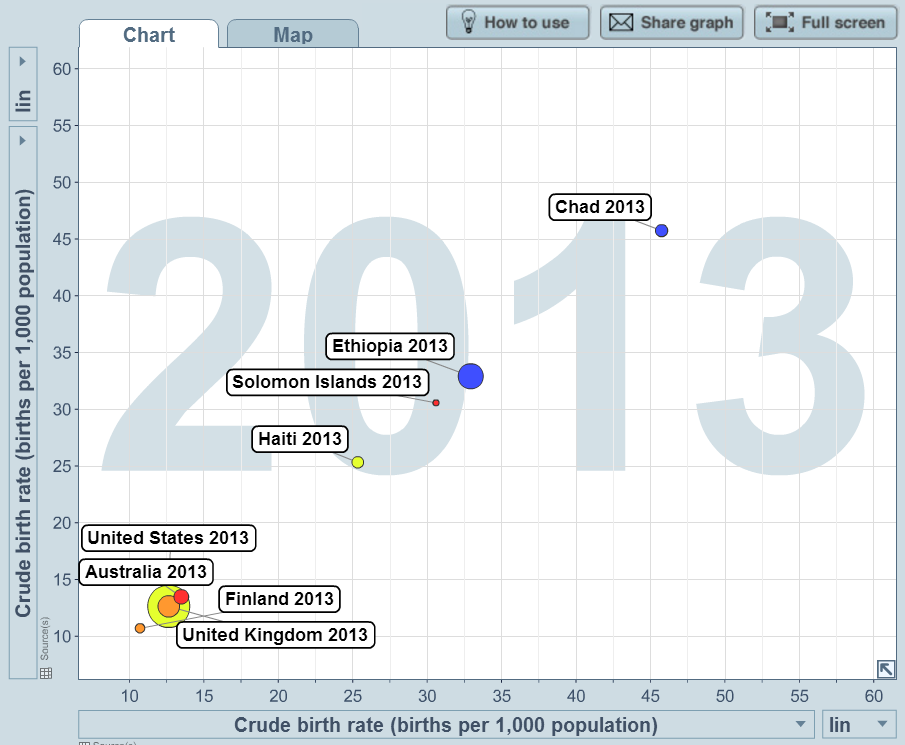 Characteristics of LDCs
High birth rates  www.bit.ly/1VPC8KP

Lack of health care
Lack of education
High number of dependants stifles S, reducing I
Each additional child in a family means less investment in their human capital
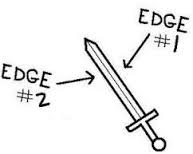 Characteristics of LDCs
Low life expectancy www.bit.ly/1VPCCQZ
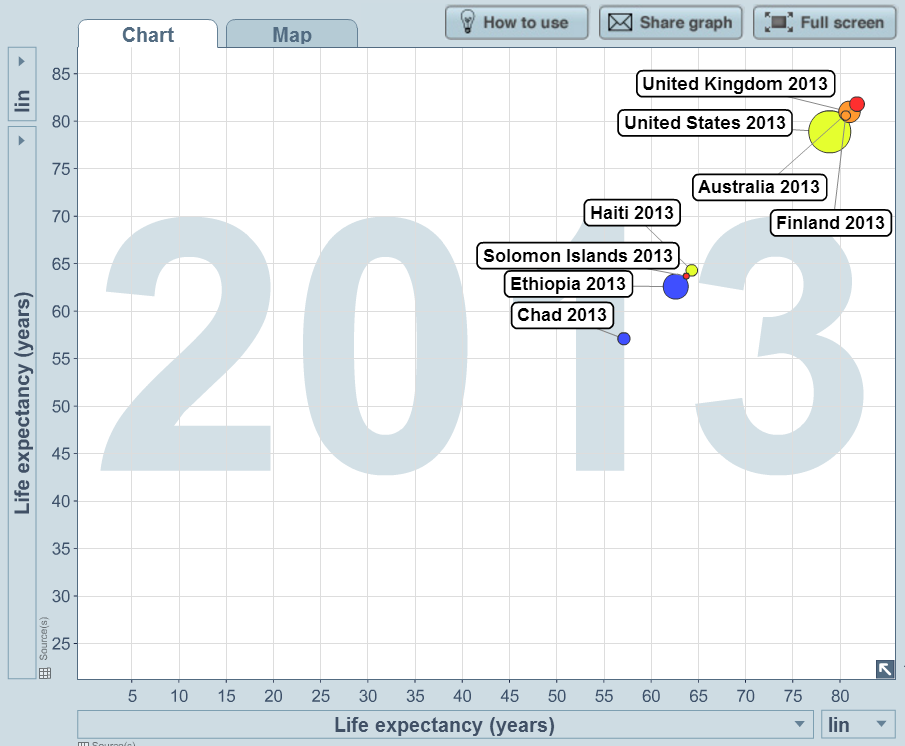 Characteristics of LDCs
A cycle of poverty    (without intervention, poverty breed 					    poverty)
Low income
Low levels of human capital (health, education) 
Low demand for goods and services
Low saving
Low productivity
Low competitiveness
Low capital investment
Diversity of LDCs
Natural resource endowments
		Liberia			Comoros




    Iron ore, gold, diamonds,		fish
   rubber, arable land		  and not much else
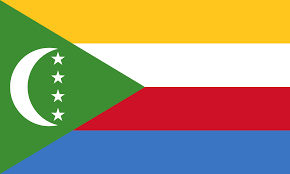 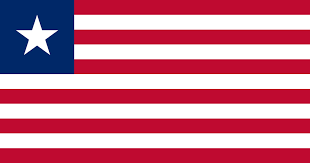 Diversity of LDCs
Climate
		Bhutan			     Vanuatu




           subtropical				tropical
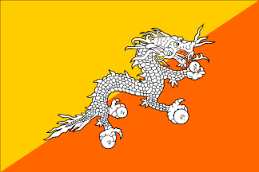 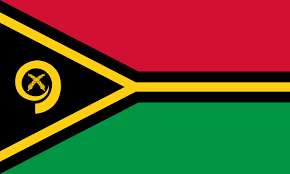 Diversity of LDCs
Climate
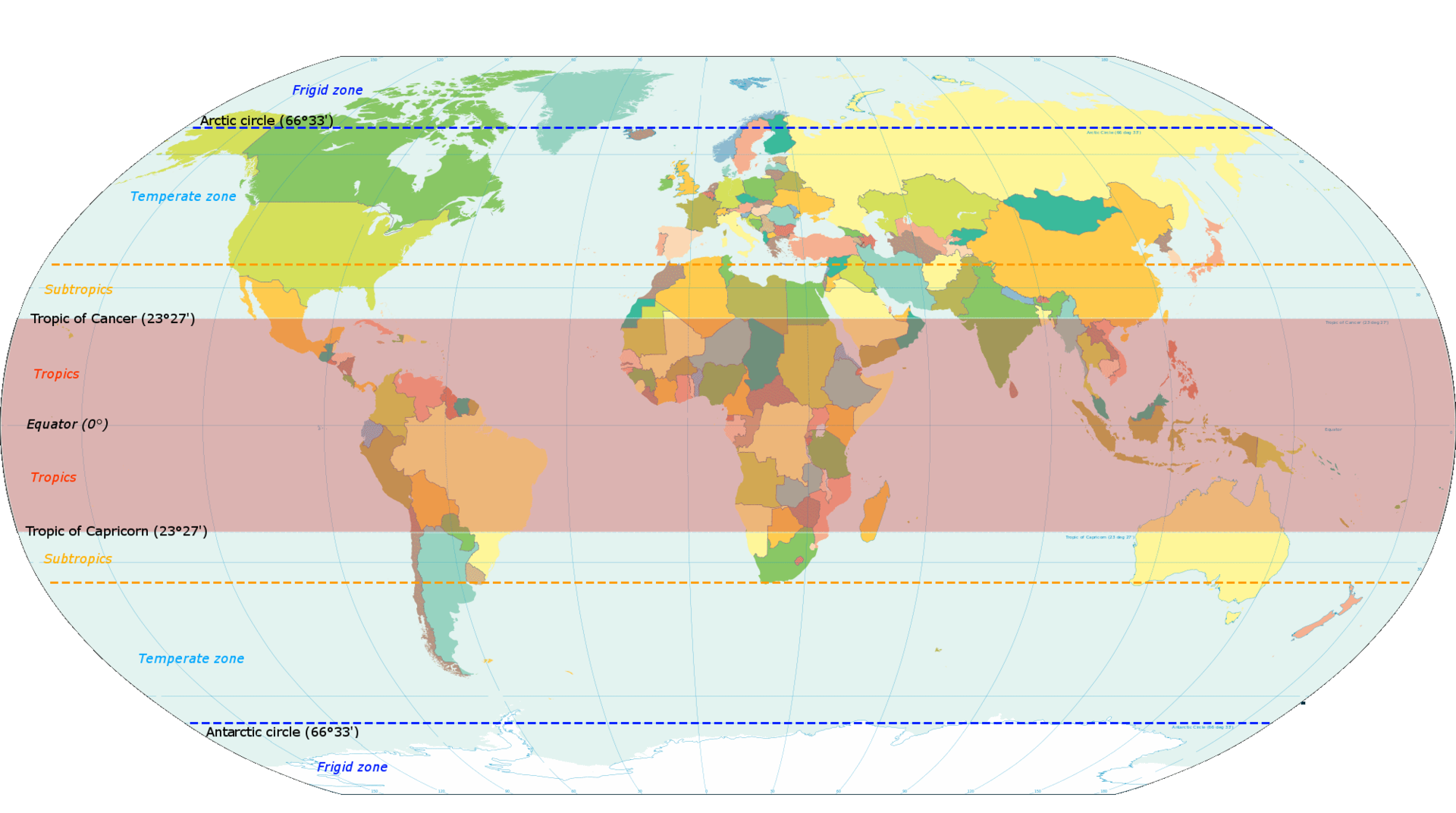 Diversity of LDCs
Geography

Central African Republic		Solomon Islands	





		Landlocked			    100% coastal
(no access to own sea ports)
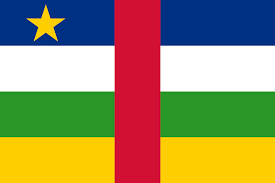 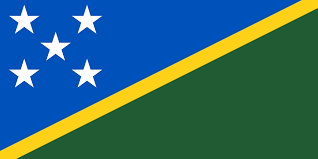 Diversity of LDCs
Colonial history

     Ethiopia				Sierra Leone




Not colonised			Gained independence					from UK in 1971
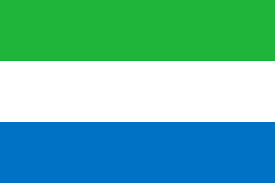 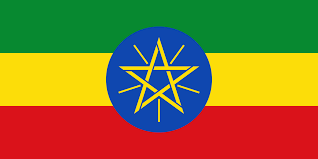 Diversity of LDCs
Political systems  (Freedomhouse.org)









Measures political rights and civil liberties (0 = worst, 100 = best)

Eritrea (3)			Solomon Islands (68)
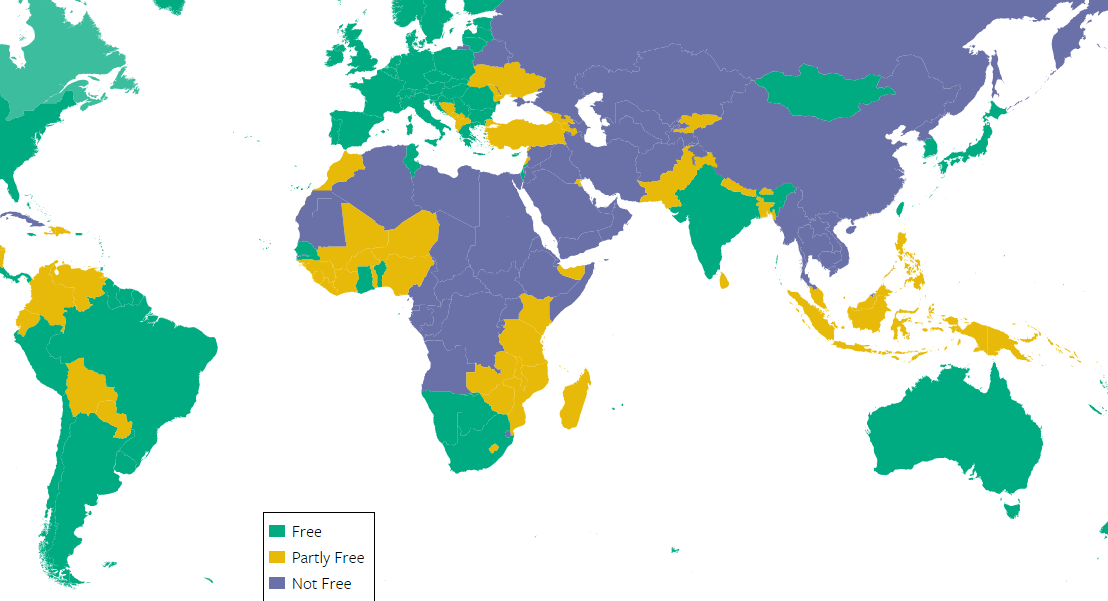 Diversity of LDCs
Political stability
Political instability
Low level of investment
Low FDI from abroad
Poverty
Social conflict
Low output and growth
Low level of tax receipts
Diversity of LDCs
Political stability index (http://www.theglobaleconomy.com/rankings/wb_political_stability/)

Weak = -2.5				Strong = 2.5






     Yemen (-2.53)			      Tuvalu (1.33)
188th most stable			      5th most stable
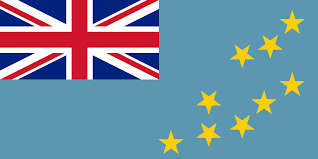 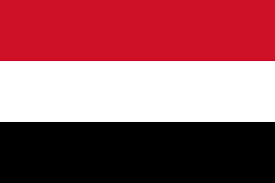